Qari mill-Ktieb tal-
Profeta Iżaija
Iż 29, 17-24
Dan jgħid il-Mulej Alla:
“Ftit ieħor, jerġa’ jsir 
bħal ġnien il-Libanu, u 
l-ġnien jitqies 
bħall-masġar! U dakinhar
it-torox jisimgħu kliem 
il-ktieb; u, meħlusin 
mis-swied u d-dlam, għajnejn l-għomja jaraw; 
u l-imsejknin jifirħu
fil-Mulej, u l-fqajrin 
fost il-bnedmin jaqbżu
bil-ferħ bil-Qaddis
ta’ Iżrael. Għax it-tirann għab, u l-insolenti ntemm,
u tqaċċtu dawk kollha li jifittxu d-dnewwa; li jwaqqgħu l-ħtija fuq ħaddieħor, u jonsbu 
n-nassa lill-imħallef
fil-bieb, u jwarrbu l-ġust għal kull xejn. Għalhekk dan igħid il-Mulej; hu li feda lil Abraham, lid-dar 
ta’ Ġakobb:
‘Ma jistħix aktar Ġakobb, u wiċċu aktar ma jisfarx. 
Għax meta jara lil 
uliedu, l-opra ta’ jdejja f’nofsu, iqaddsu ismi;
iqaddsu l-qaddis ta’ Ġakobb, u jibżgħu minn Alla ta’ Iżrael. U dawk li jiżbaljaw f’ruħhom, jiksbu
d-dehen, u dawk li jgemgmu, jiksbu
t-tagħlim.’”
Il-Kelma tal-Mulej
R:/ Irroddu ħajr lil Alla
Salm Responorjali
R:/  Il-Mulej id-dawl u 
s-salvazzjoni tiegħi
Il-Mulej id-dawl 
u s-salvazzjoni tiegħi; 
minn min għandi nibża’?
Il-Mulej hu l-kenn tiegħi,
quddiem min għandi nitwerwer?
R:/  Il-Mulej id-dawl u 
s-salvazzjoni tiegħi
Ħaġa waħda tlabt 
lill-Mulej ħaġa waħda nfittex: li ngħammar f’dar 
il-Mulej tul il-jiem kollha ta’ ħajti,
biex nitgħaxxaq 
bil-ħlewwa tal-Mulej
jien u nħares lejn 
it-tempju tiegħu.
R:/  Il-Mulej id-dawl u 
s-salvazzjoni tiegħi
Nemmen li għad nara 
t-tieba tal-Mulej 
f’art il-ħajjin.
Ittama fil-Mulej, żomm 
sħiħ u qawwi qalbek,
ittama fil-Mulej.
R:/  Il-Mulej id-dawl u 
s-salvazzjoni tiegħi
Hallelujah, Hallelujah
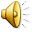 Il-Mulej ġej, 
oħorġu ilqgħuh:
hu d-dawl tad-dinja.
Hallelujah, Hallelujah
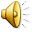 Qari mill-Evanġelju skont 
San Mattew
Mt 9, 27-31
R:/ Glorja lilek Mulej
F’dak iż-żmien, waqt 
li Ġesù kien sejjer minn hemm marru warajh żewġ għomja jgħajtu u jgħidu:
“Bin David, ħenn għalina!”
Meta mbagħad daħal 
id-dar, l-għomja resqu lejh u Ġesù qalilhom:
“Temmnu intom li jien nista’ nagħmlu dan?”
Qalulu:
“Iva Mulej.”
Imbagħad messilhom 
għajnejhom u qal:
“Mela ħa jsirilkom 
skont il-fidi tagħkom.” 
U għajnejhom infetħulhom.
Ġesù widdibhom bis-sħiħ u qalilhom:
“Qisu li ħadd ma jsir jaf b’dan.”
Iżda dawk ħarġu, u bdew ixerrdu l-fama tiegħu ma’ 
dak il-pajjiż kollu.
Il-Kelma tal-Mulej
R:/ Tifħir lilek Kristu